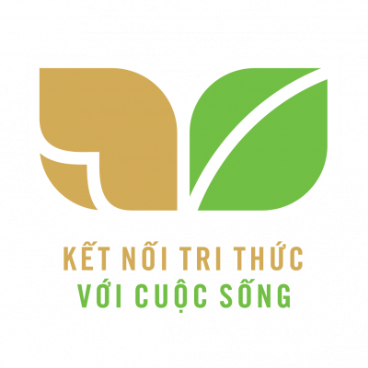 TIẾNG VIỆT 1
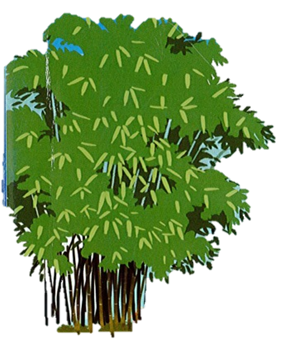 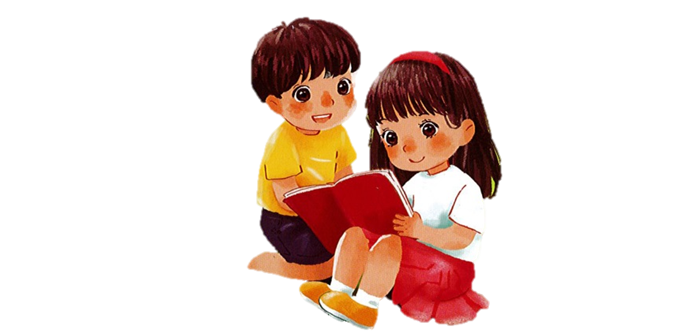 ÔN TẬP
VÀ KỂ CHUYỆN
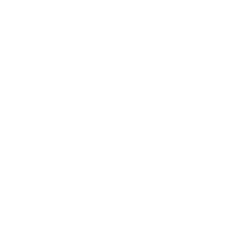 BÀI
60
Đọc
1
đẹp
xếp
kịp
cúp
rãnh
ghềnh
đình
vâng
vách
chếch
đích
sáng
thẳng
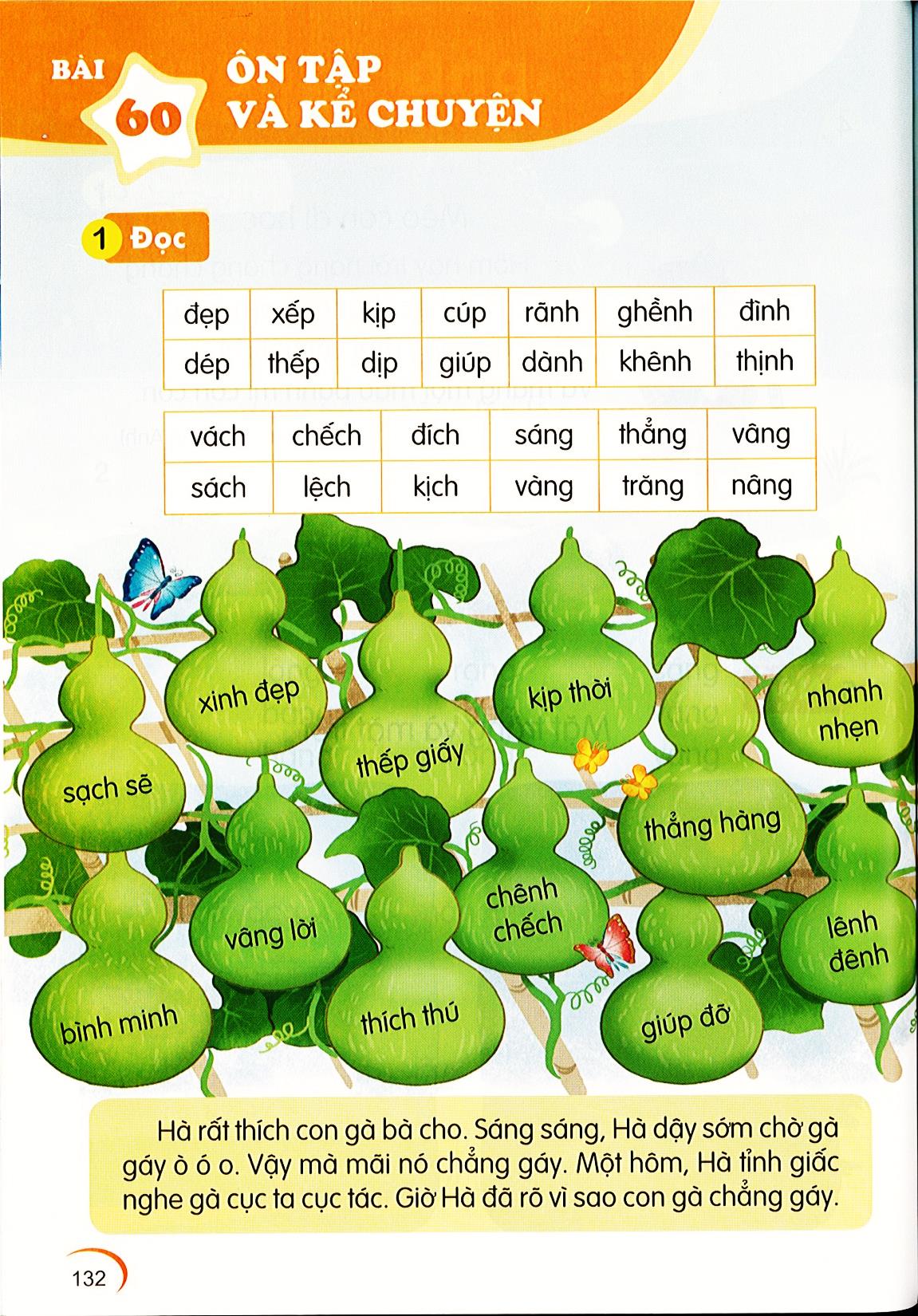 bình minh
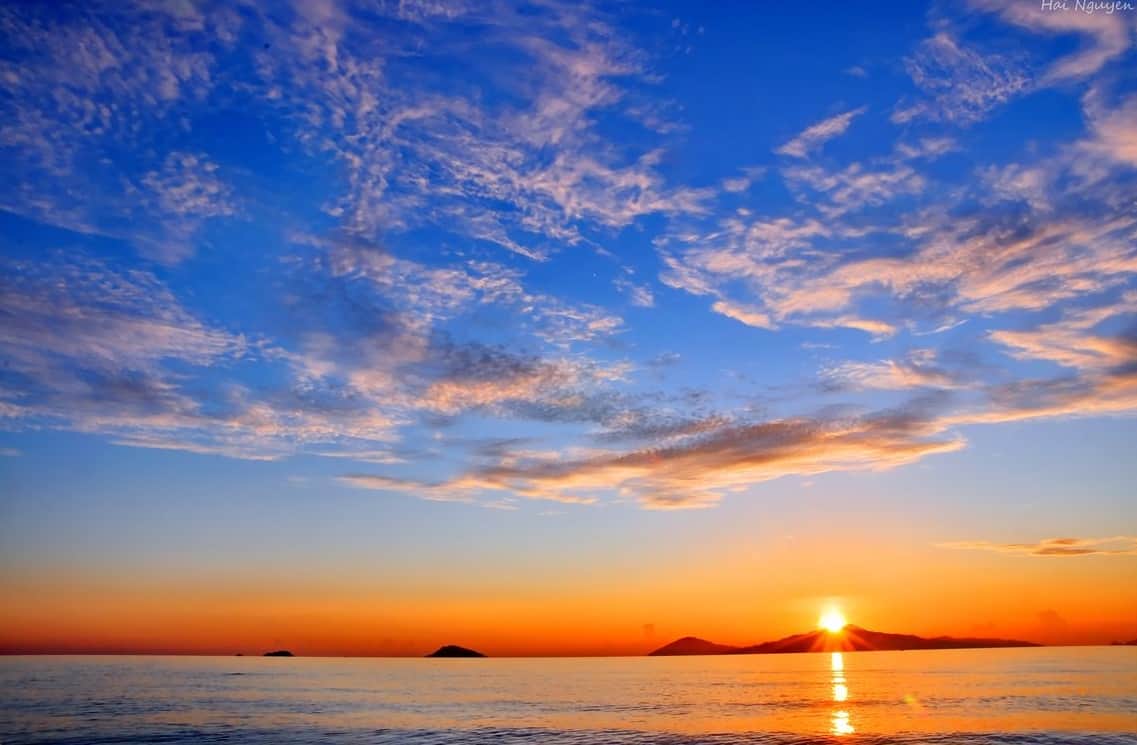 Hà rất thích con gà bà cho. Sáng sáng, Hà dậy sớm chờ gà gáy ò ó o. Vậy mà mãi nó chẳng gáy. Một hôm, Hà tỉnh giấc nghe gà cục ta cục tác. Giờ Hà đã rõ vì sao con gà chẳng gáy.
1
2
4
3
5
[Speaker Notes: GV chú ý giải thích cho HS hiểu tác dụng của dấu ngoặc kép.]
Hà rất thích con gà bà cho. Sáng sáng, Hà dậy sớm chờ gà gáy ò ó o. Vậy mà mãi nó chẳng gáy. Một hôm, Hà tỉnh giấc nghe gà cục ta cục tác. Giờ Hà đã rõ vì sao con gà chẳng gáy.
Bà cho Hà con gì?
Sáng sáng, Hà dậy sớm làm gì?
Vì sao con gà của Hà chẳng gáy?
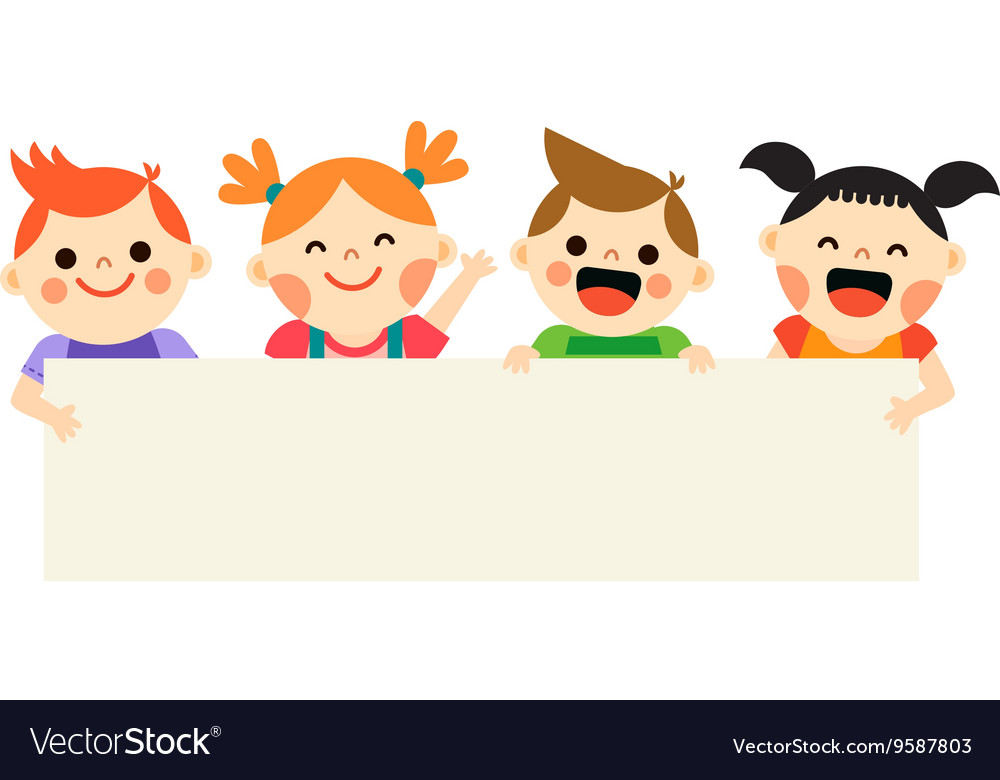 Thư giãn nào!
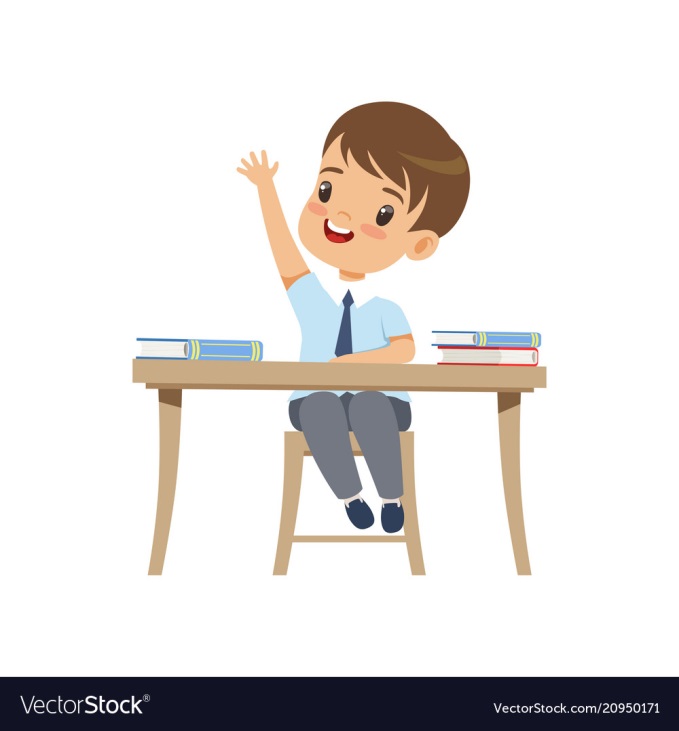 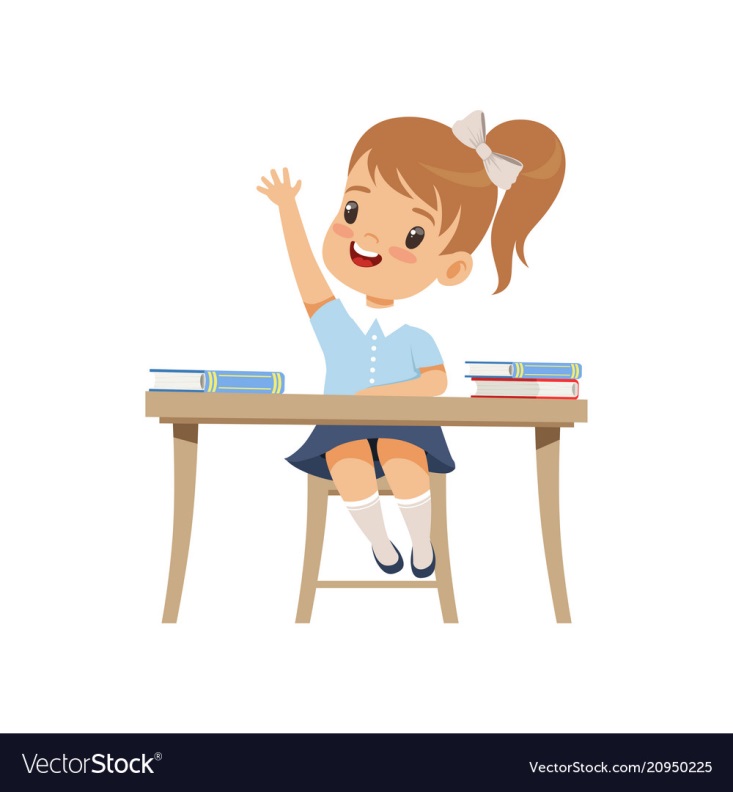 Viết
2
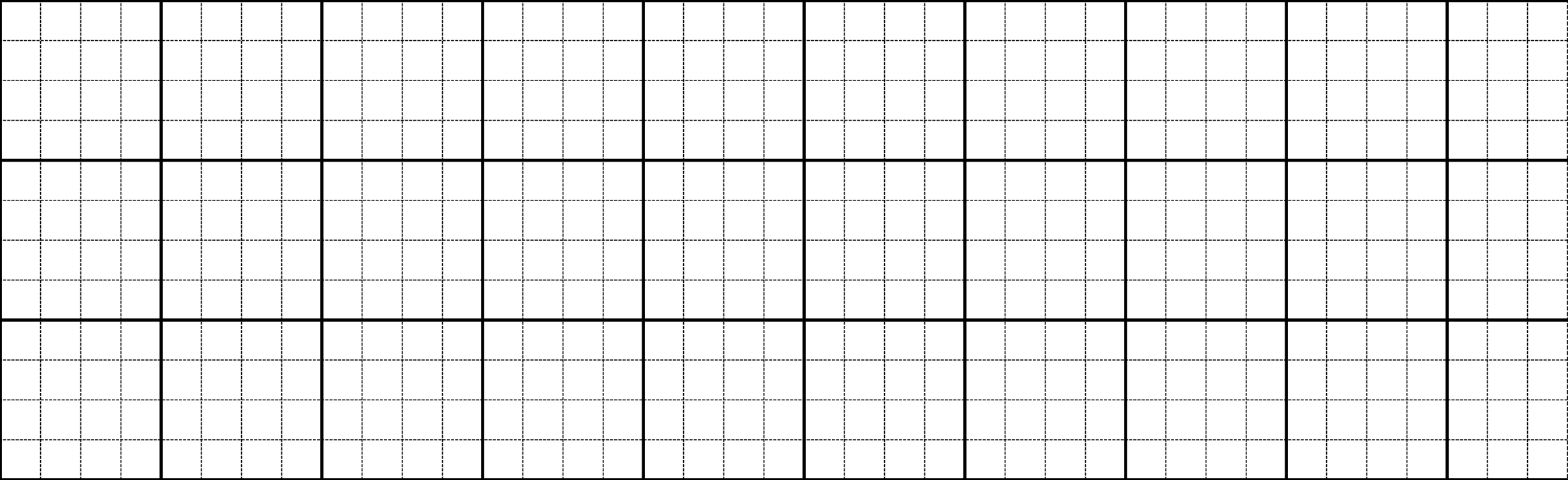 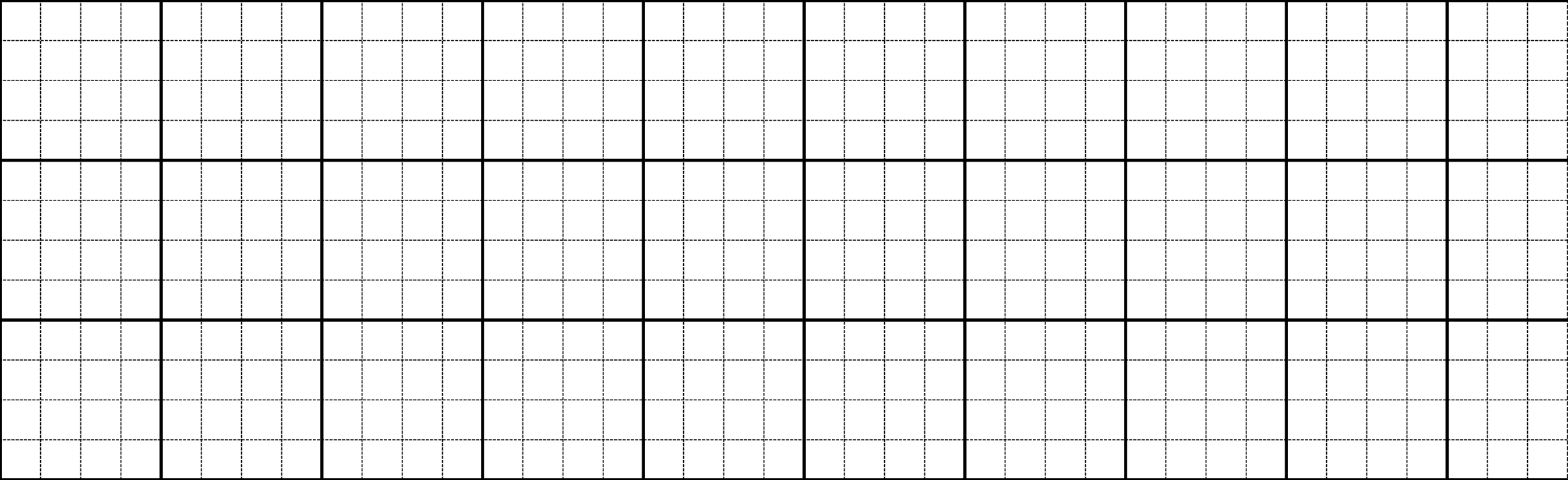 Em ω≥ vầng Ǉrăng sáng.
[Speaker Notes: Câu dài nên GV hướng dẫn viết bảng nhé]
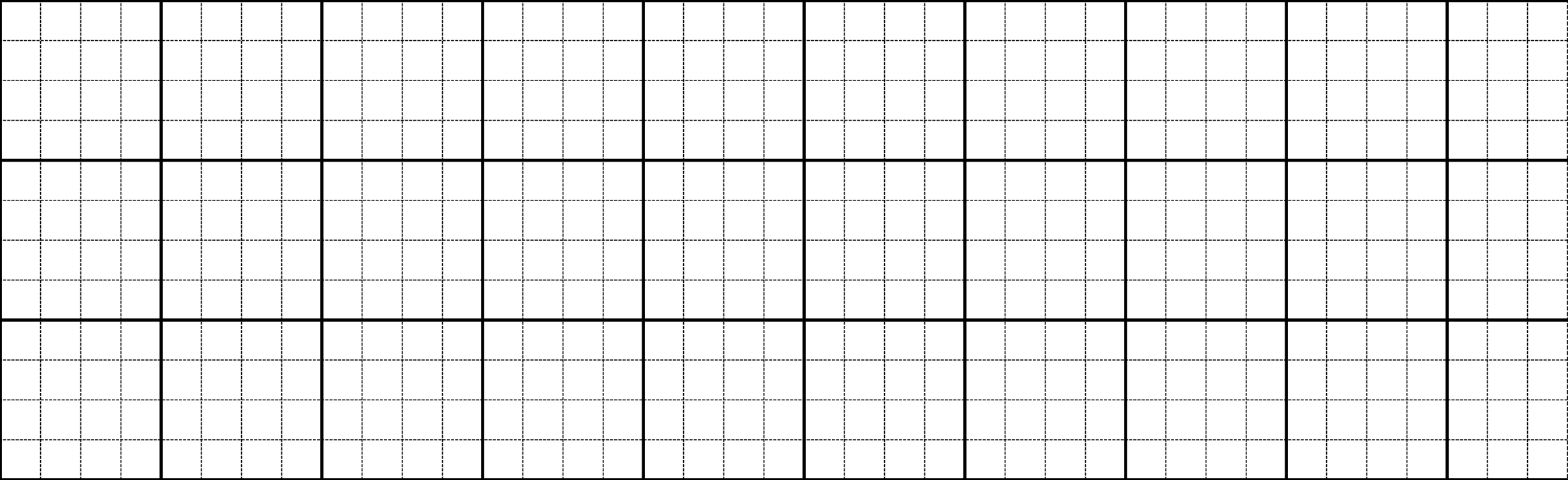 Em ω≥ vầng Ǉrăng sáng.
[Speaker Notes: Câu dài nên GV hướng dẫn viết bảng nhé]
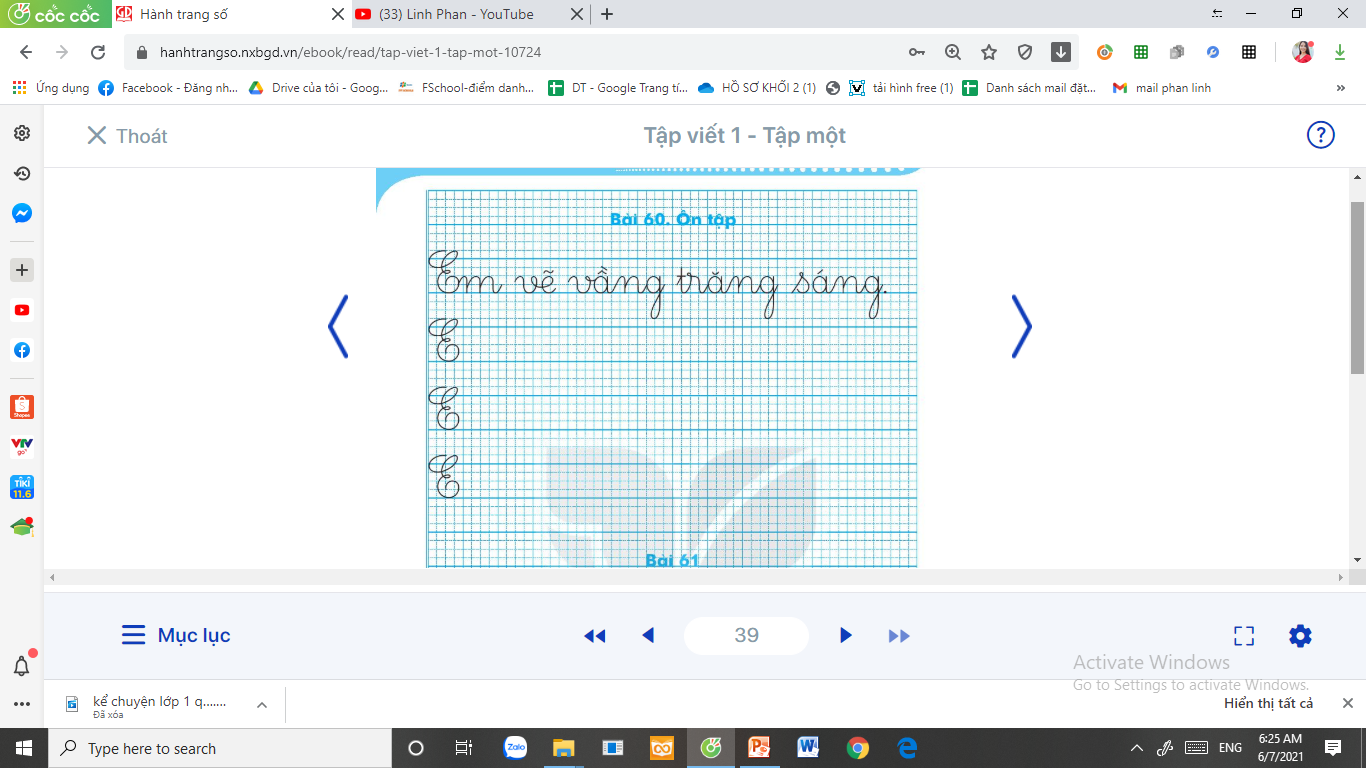 Viết vở
3
Kể chuyện
4
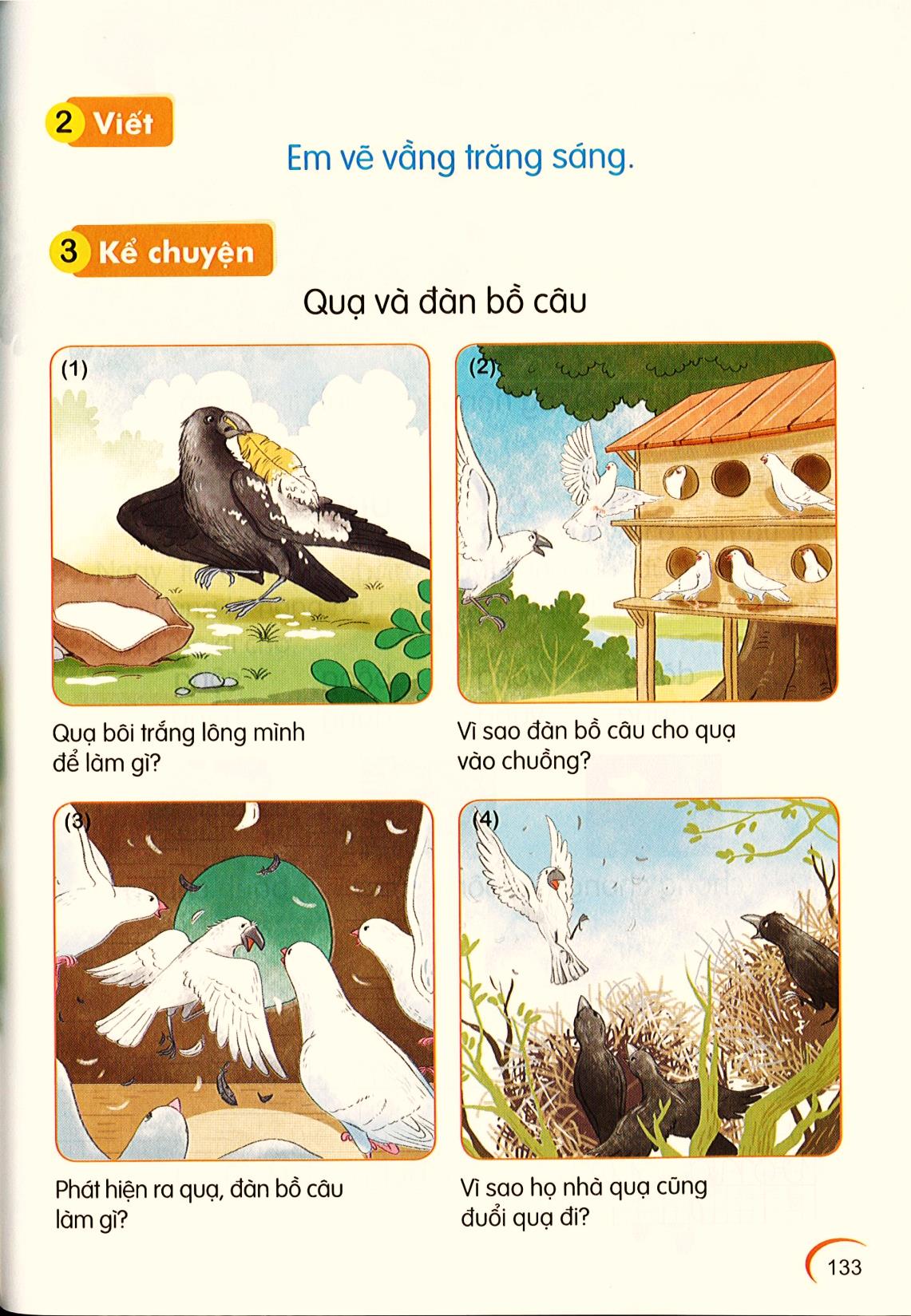 Quạ và đàn bồ câu
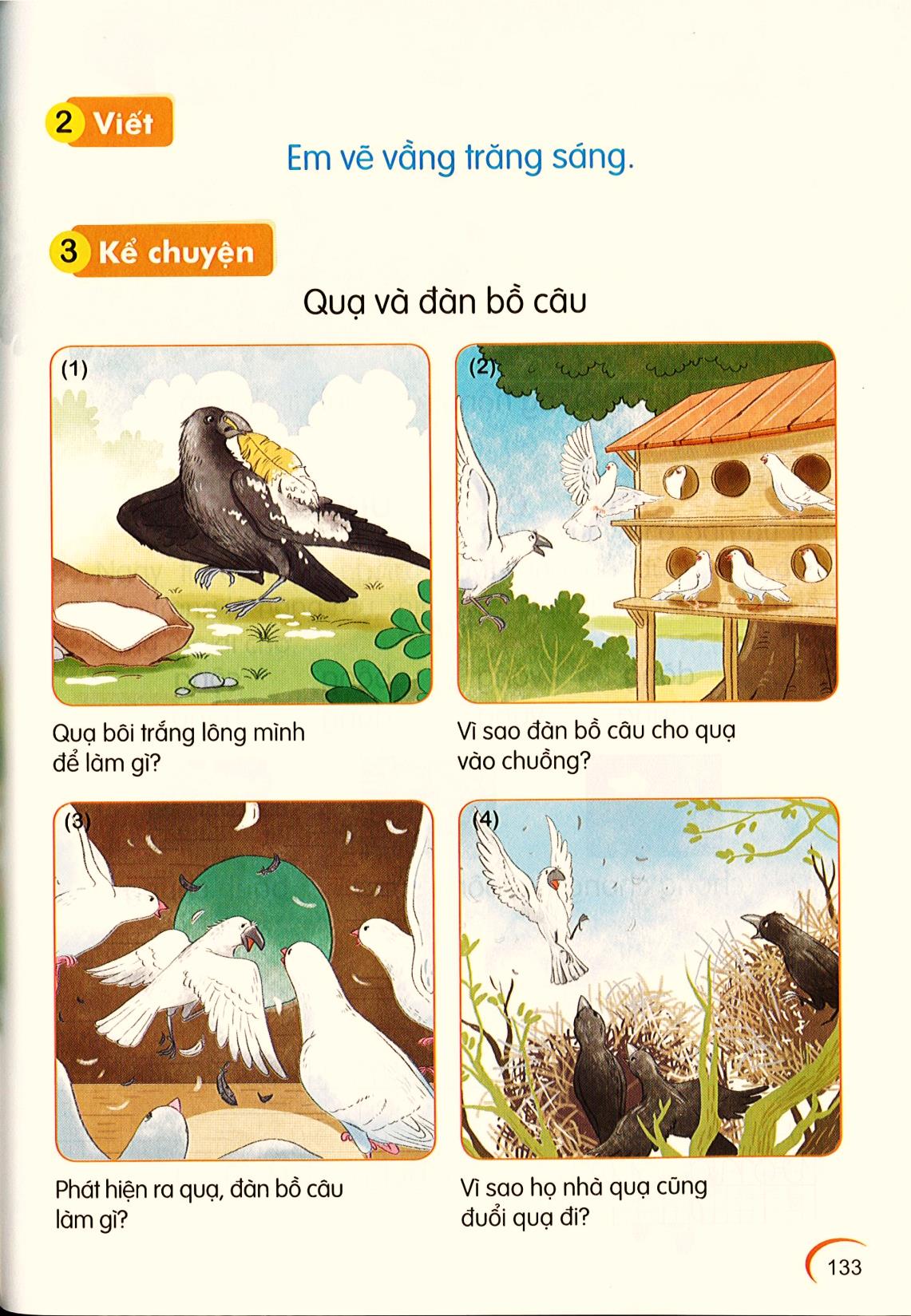 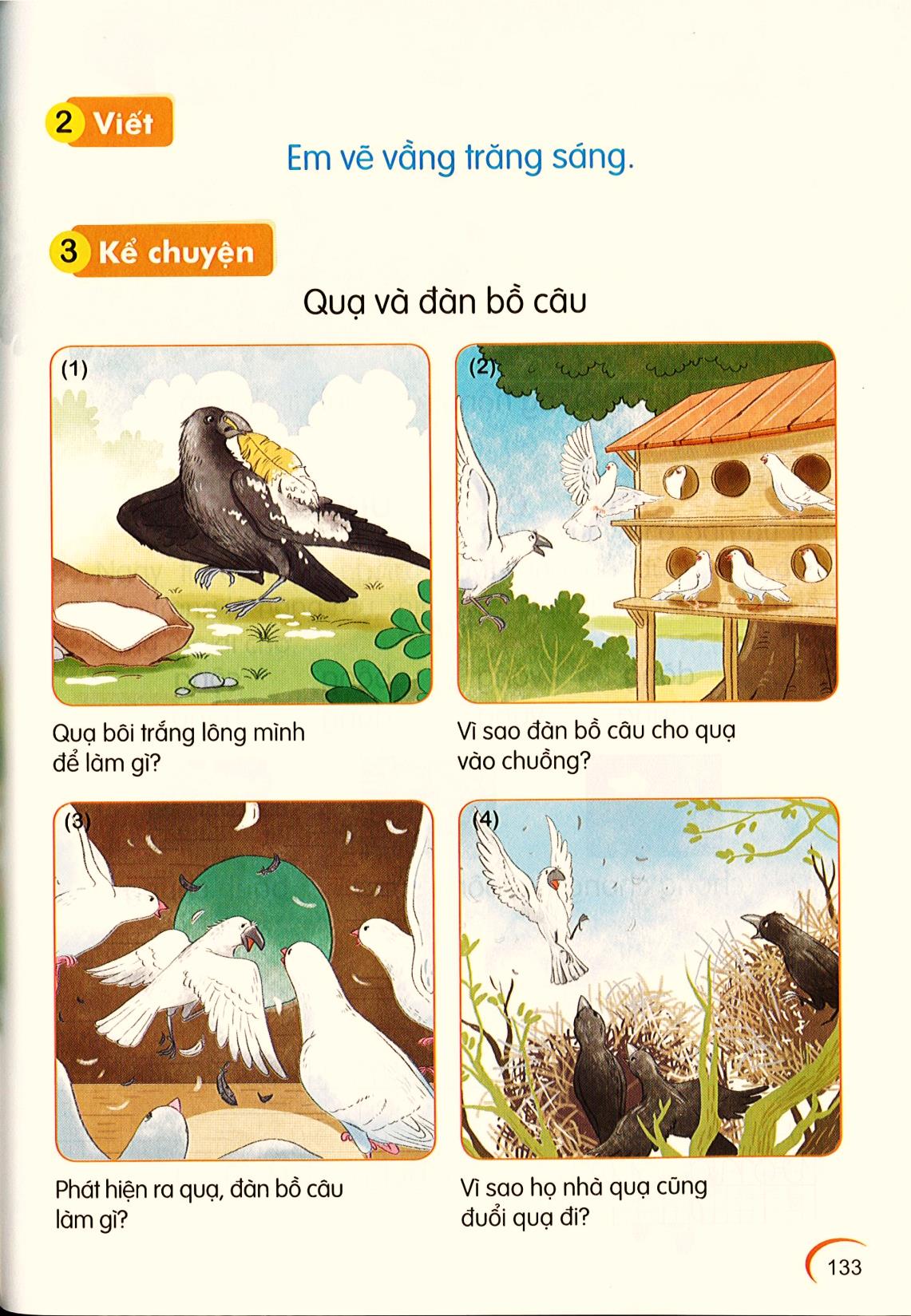 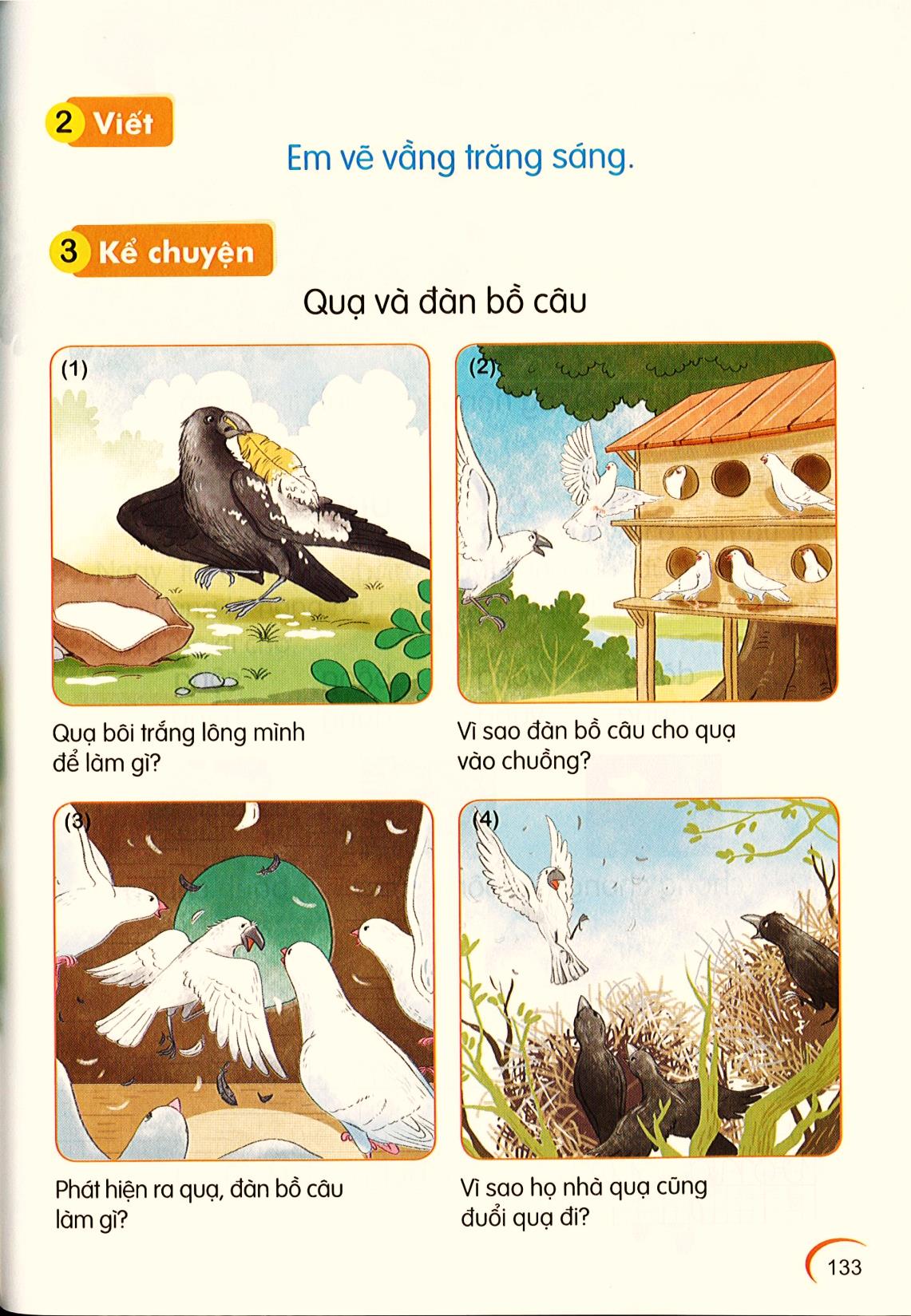 Quạ và đàn bồ câu
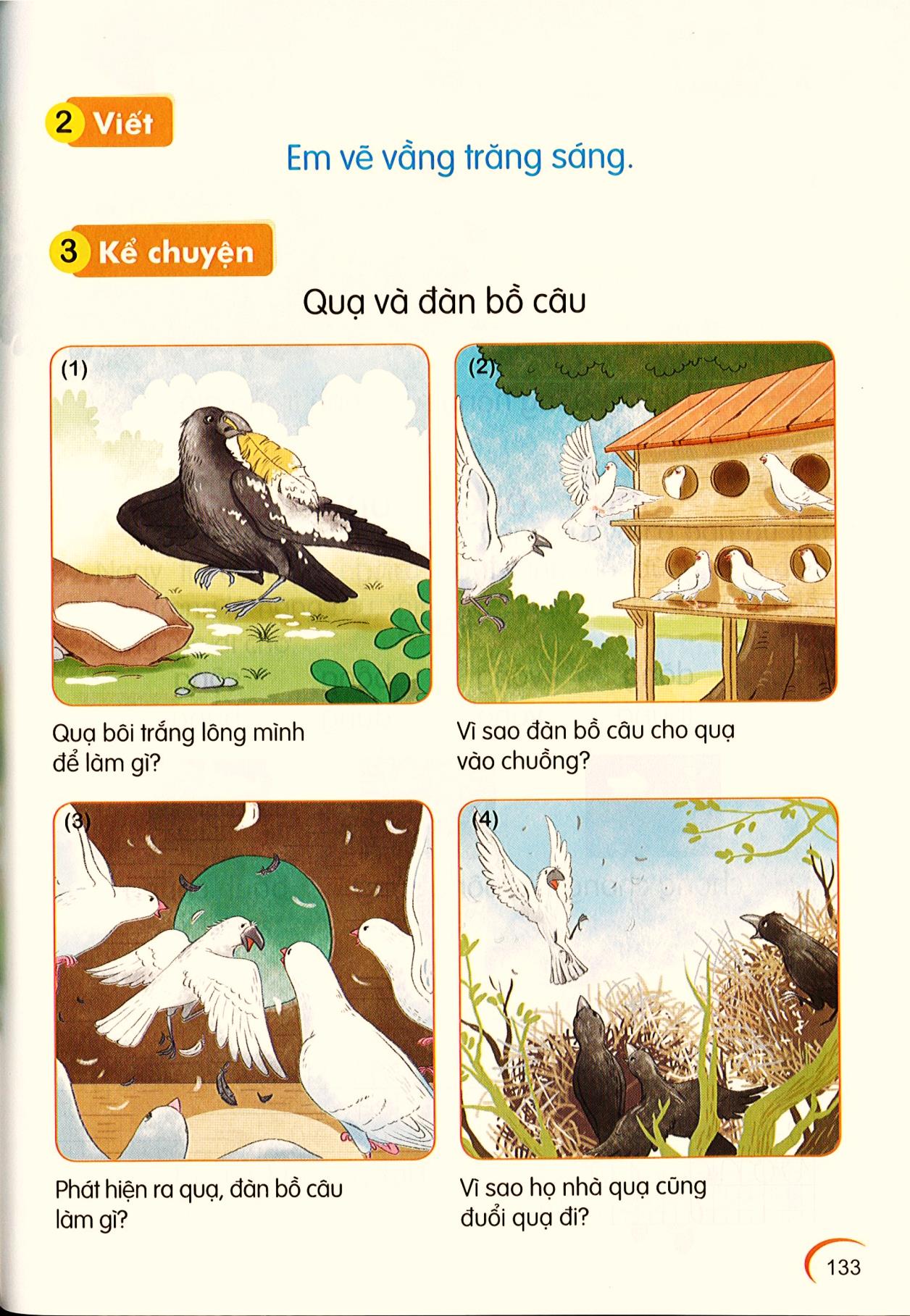 Bài học: 	Không nên tham lam và lười biếng.
[Speaker Notes: Thầy cô có thể sửa, thêm thắt nội dung nếu thấy chưa phù hợp nhé!]
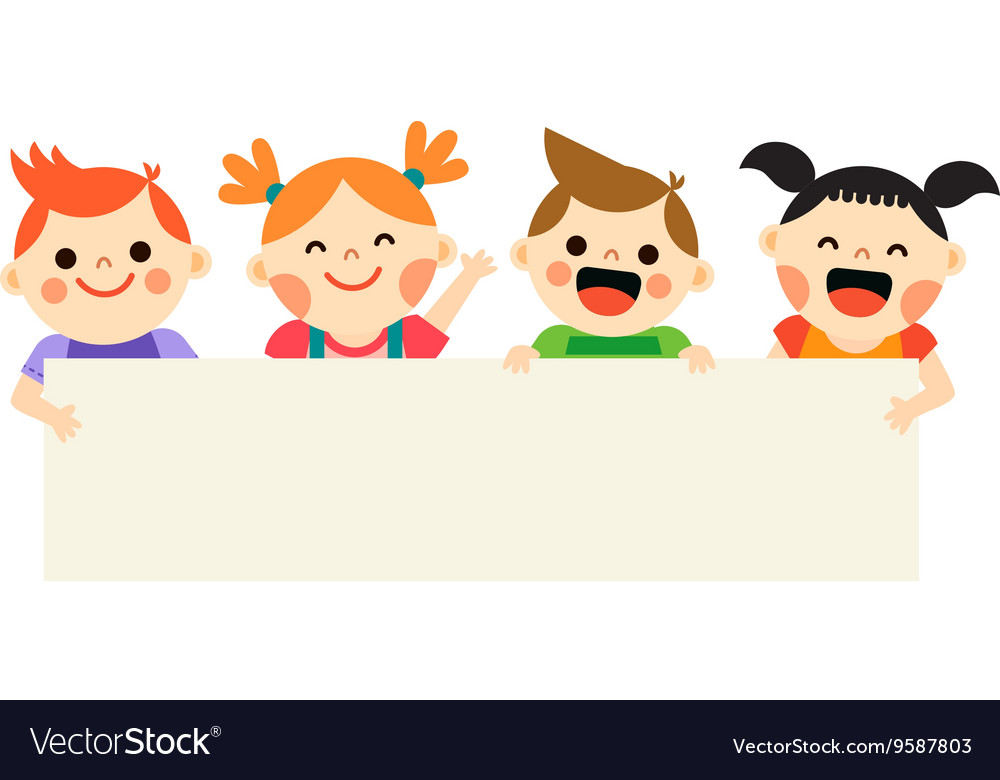 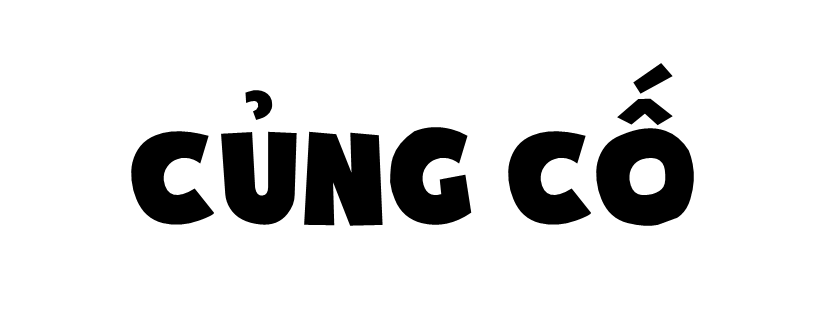 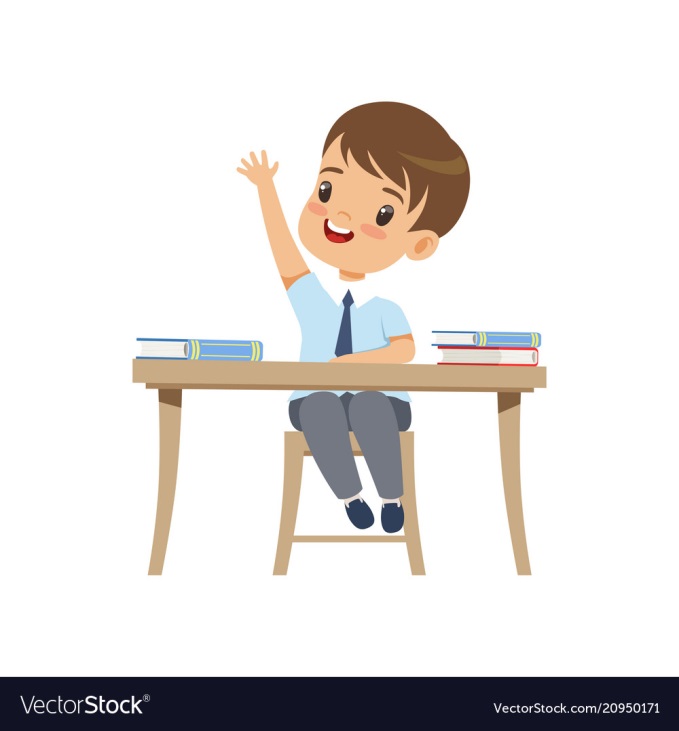 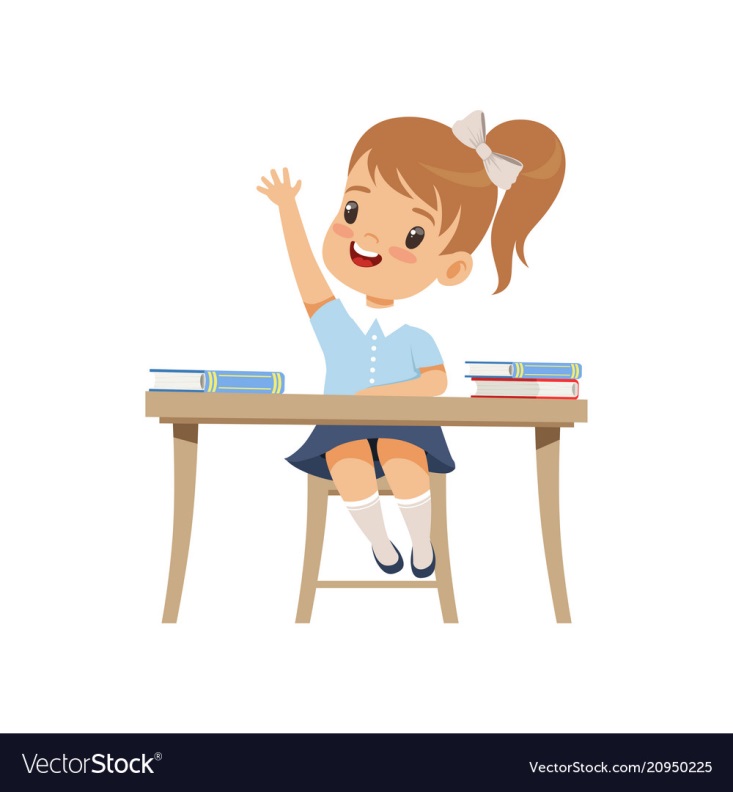 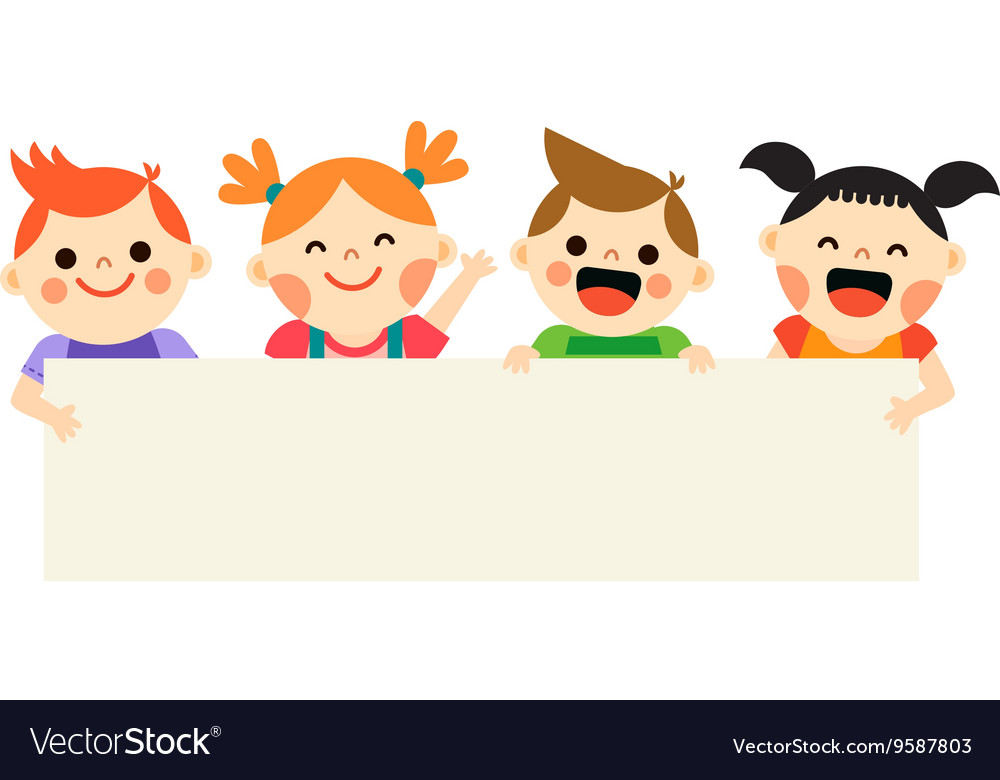 Dặn dò
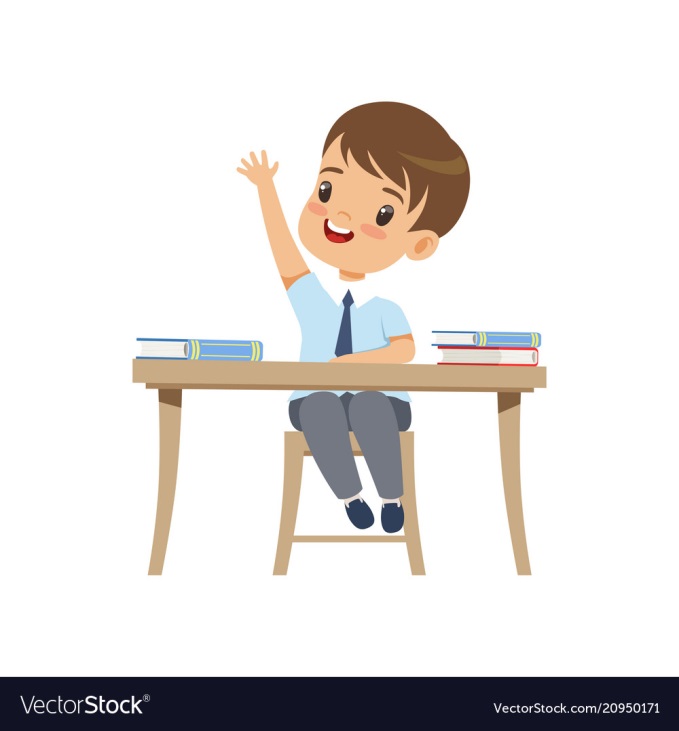 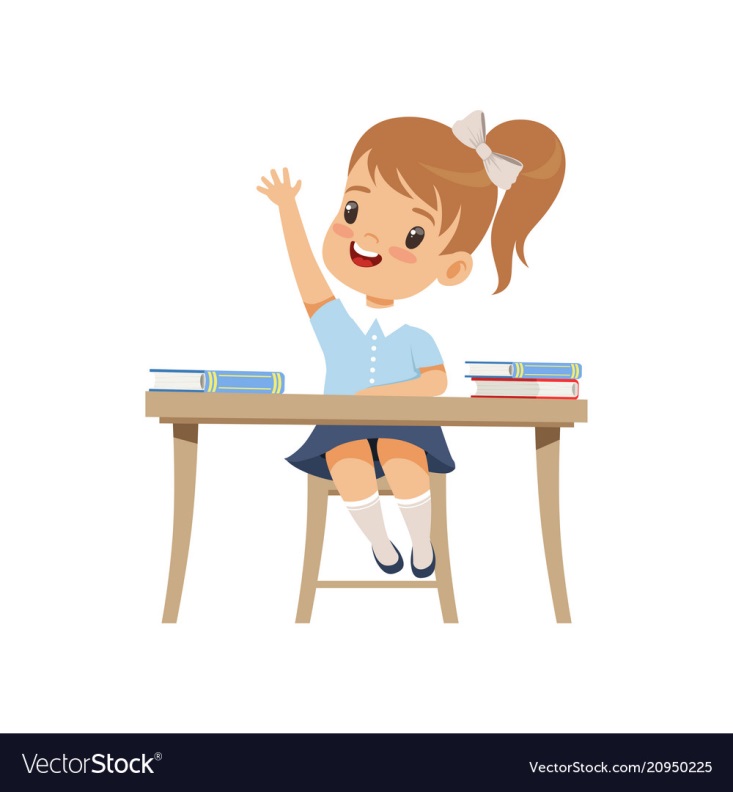